Применение поэтического жанра лимерик на уроках английского языка для знакомства с народной культурой Великобритании
Бобылева Е.С. учитель английского языка МБОУ СОШ №7  им. Л.И.Севрюкова
Чепурная И.С. учитель английского языка МБОУ СОШ №7 им. Л.И.Севрюкова
Зачем???
Повышение мотивации
Фонетические навыки
Лексические навыки
Грамматические навыки
Культура
Коммуникативные навыки
Кембриджский словарь: limerick - a humorous poem with five lines, the first two lines having the same final sound as the last line.

 Лимерик – это юмористическое стихотворение из пяти строк, первые две строки имеют тот же конечный звук, что и последняя строка.
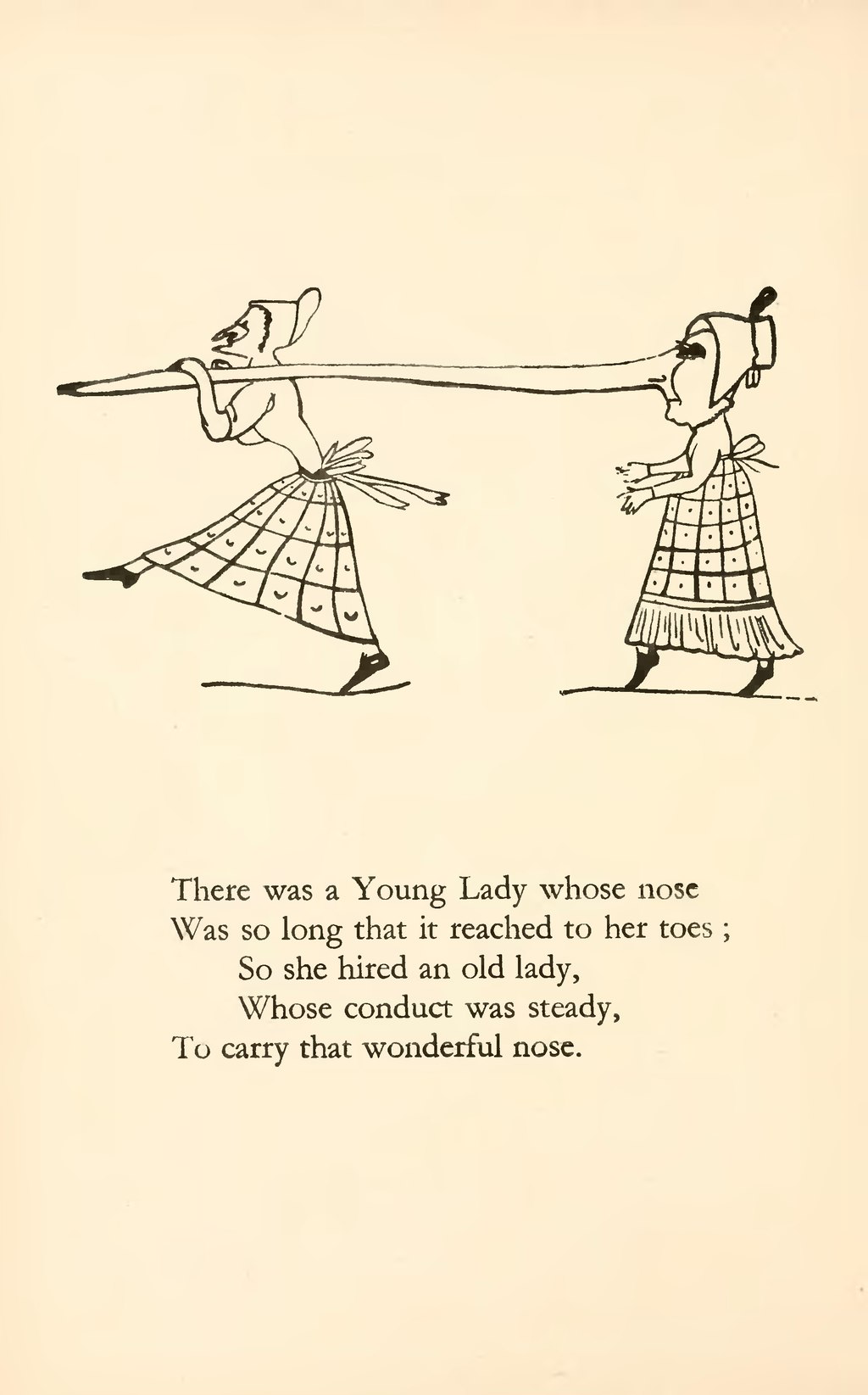 Почему лимерик?
Легко запомнить
Легко придумать
Знакомство с классикой
Нестериотипный юмор
Знакомство с культурой
Принципы отбора
Аутентичность
Эмоциональность
Методичность
Варианты работы
Традиционное  
аудирование
чтение
говорение
Подсказка - запоминалка
In grammar, a form that's quite grand,
Is the gerund, you’ll understand.
With verbs it can blend,
As a noun, it can send,
A message that's perfectly planned!
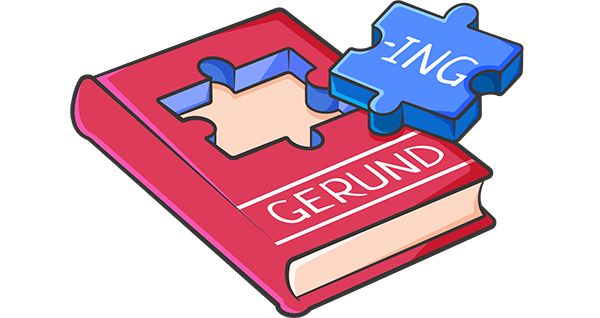 Спасибо за внимание